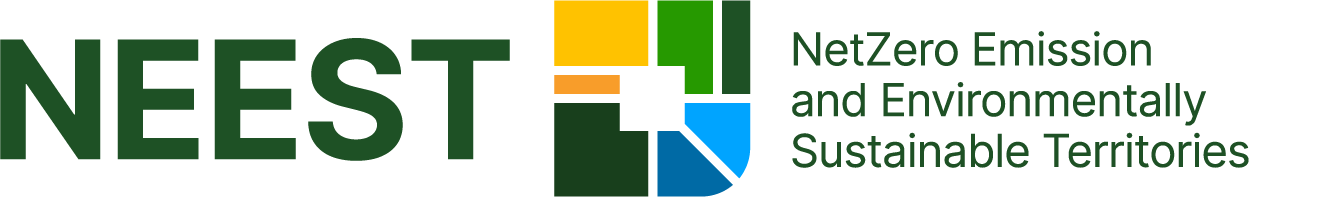 Transformacja klimatyczna Wrocławia
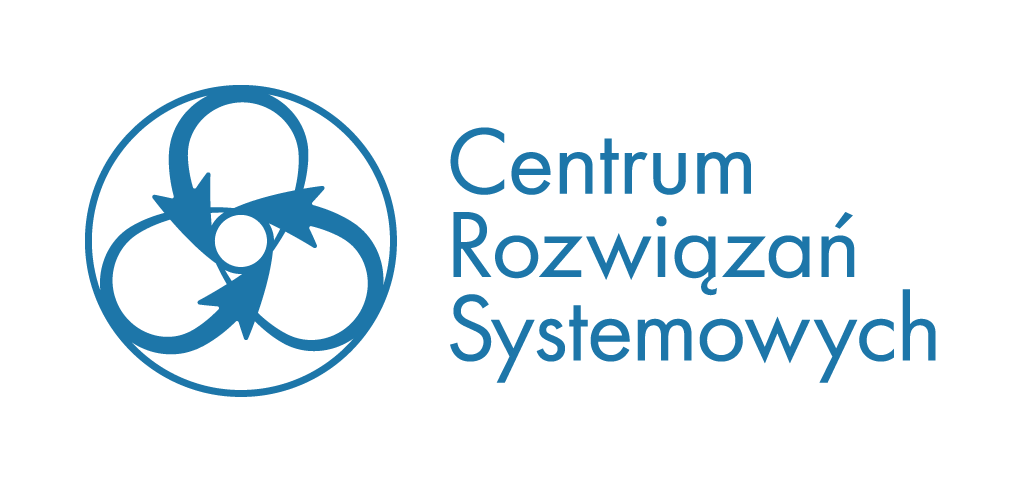 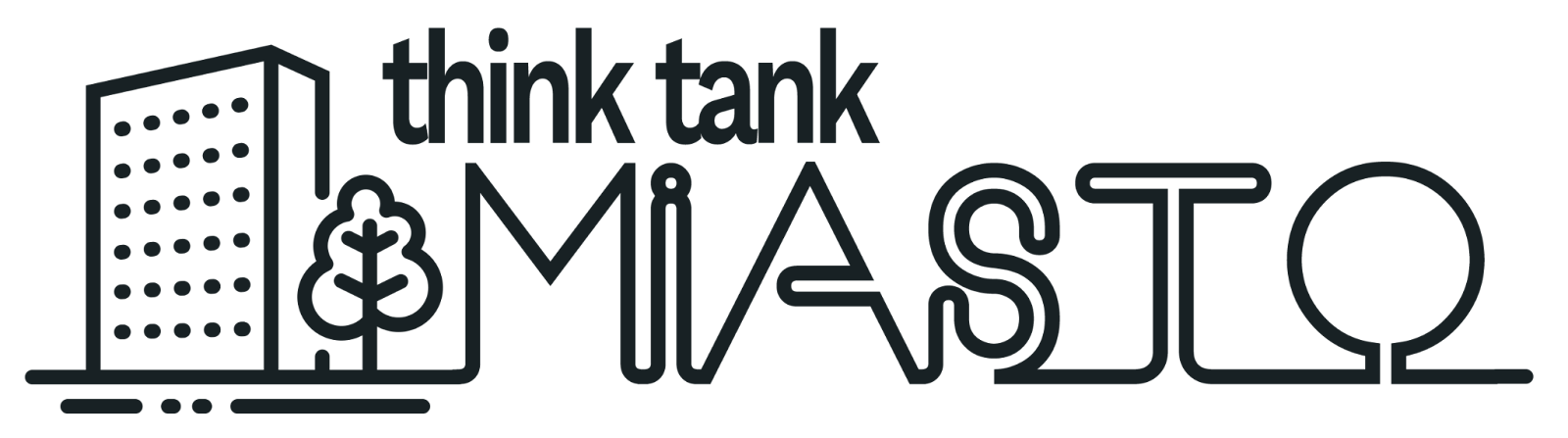 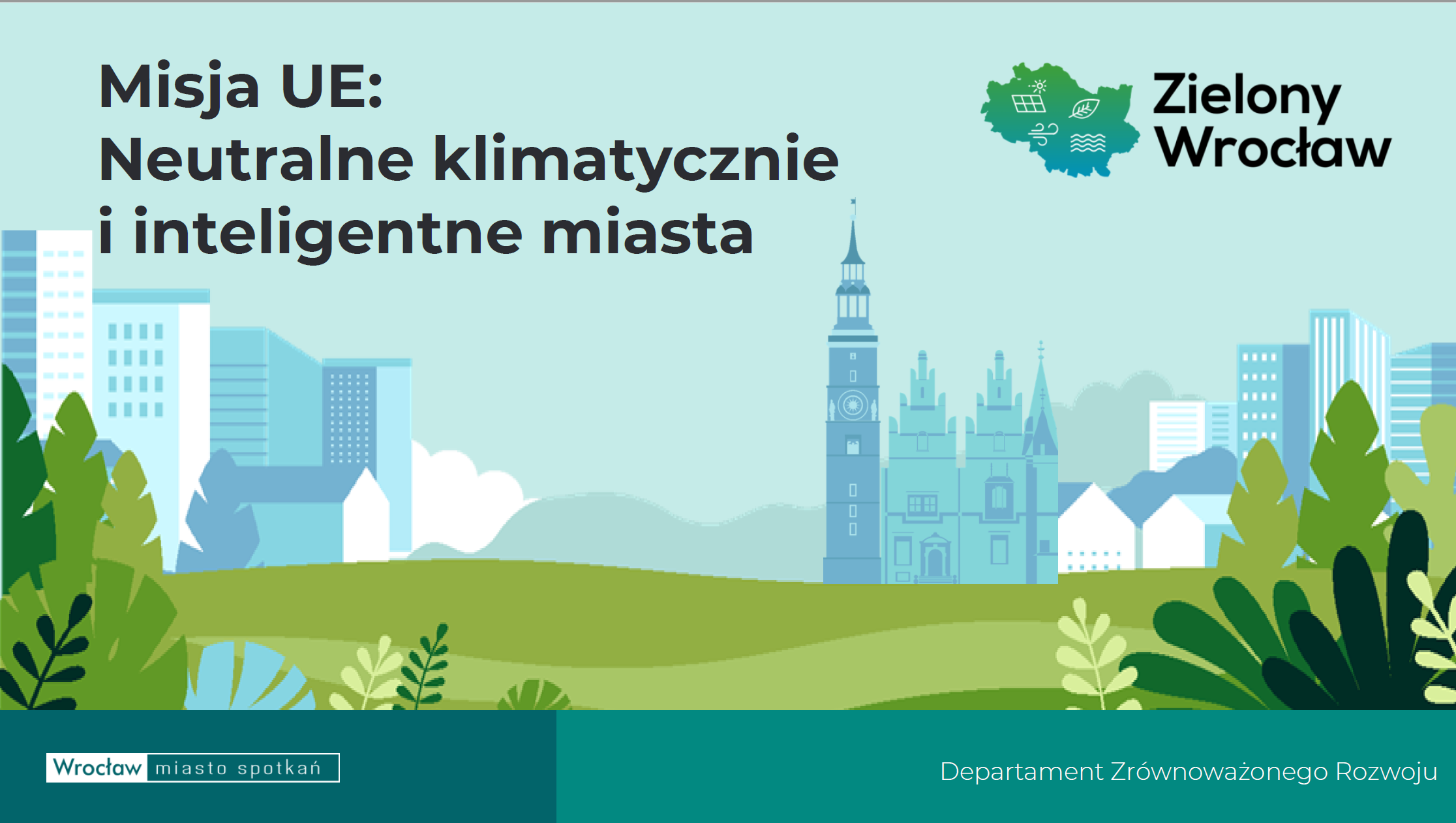 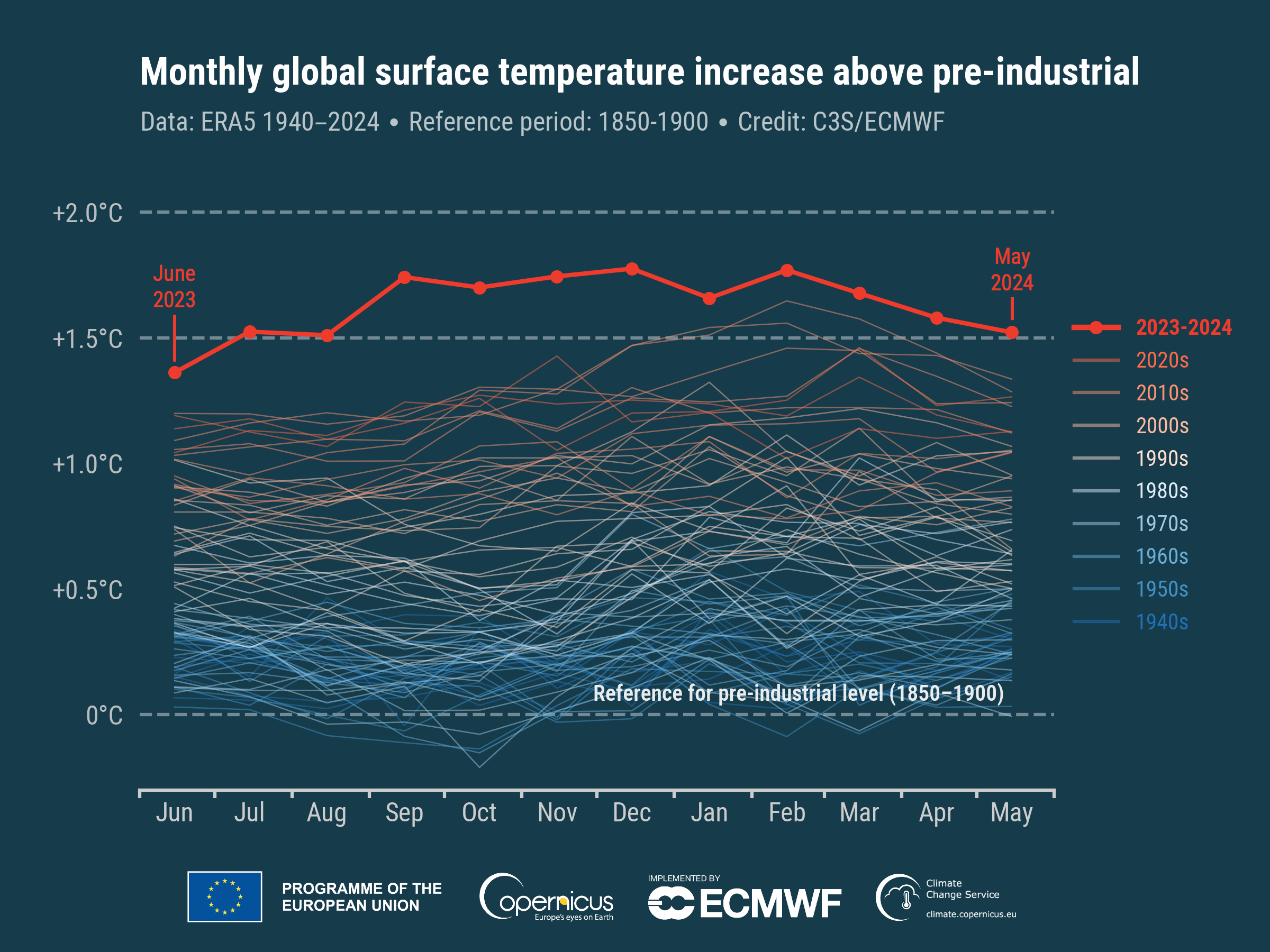 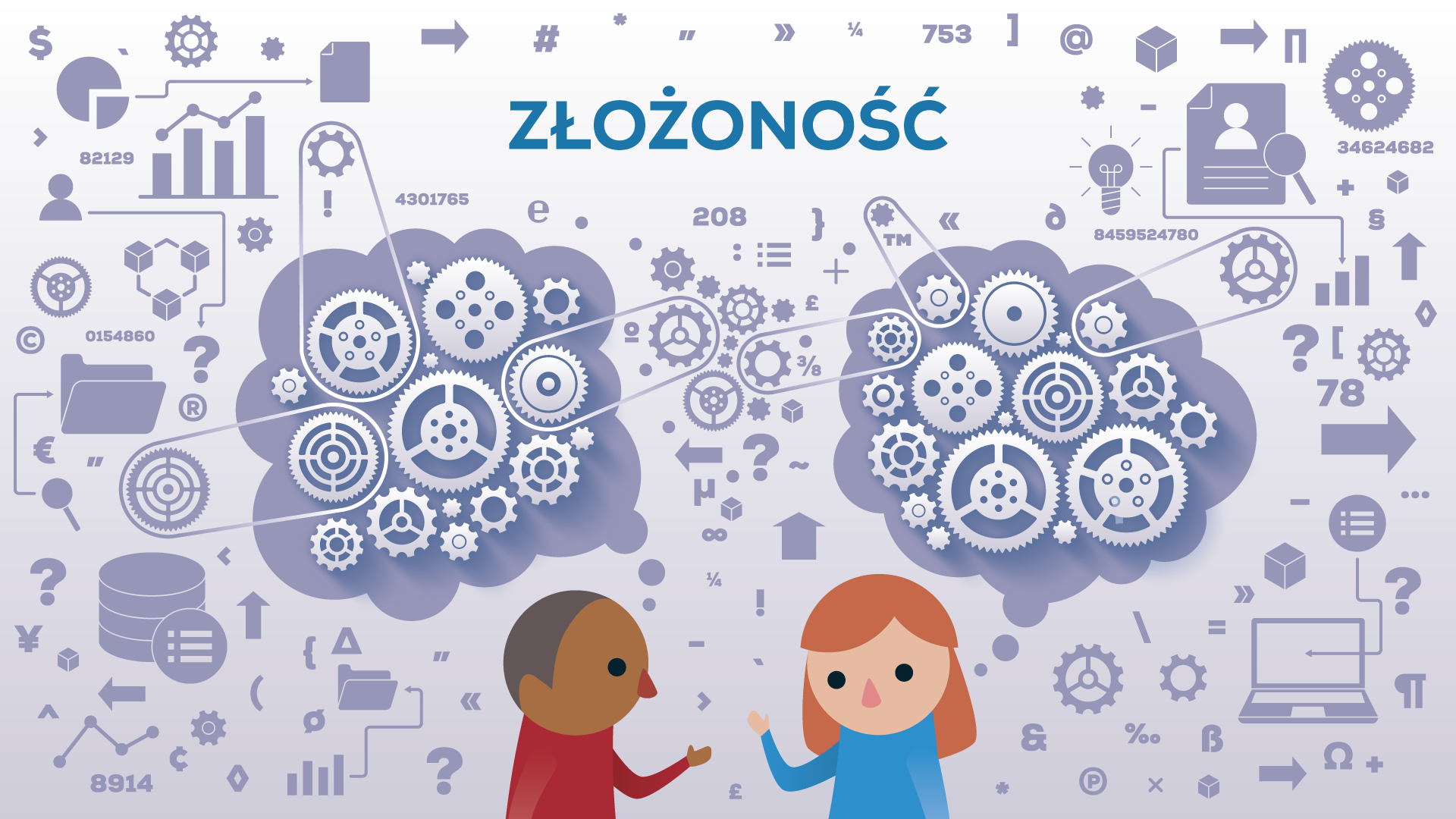 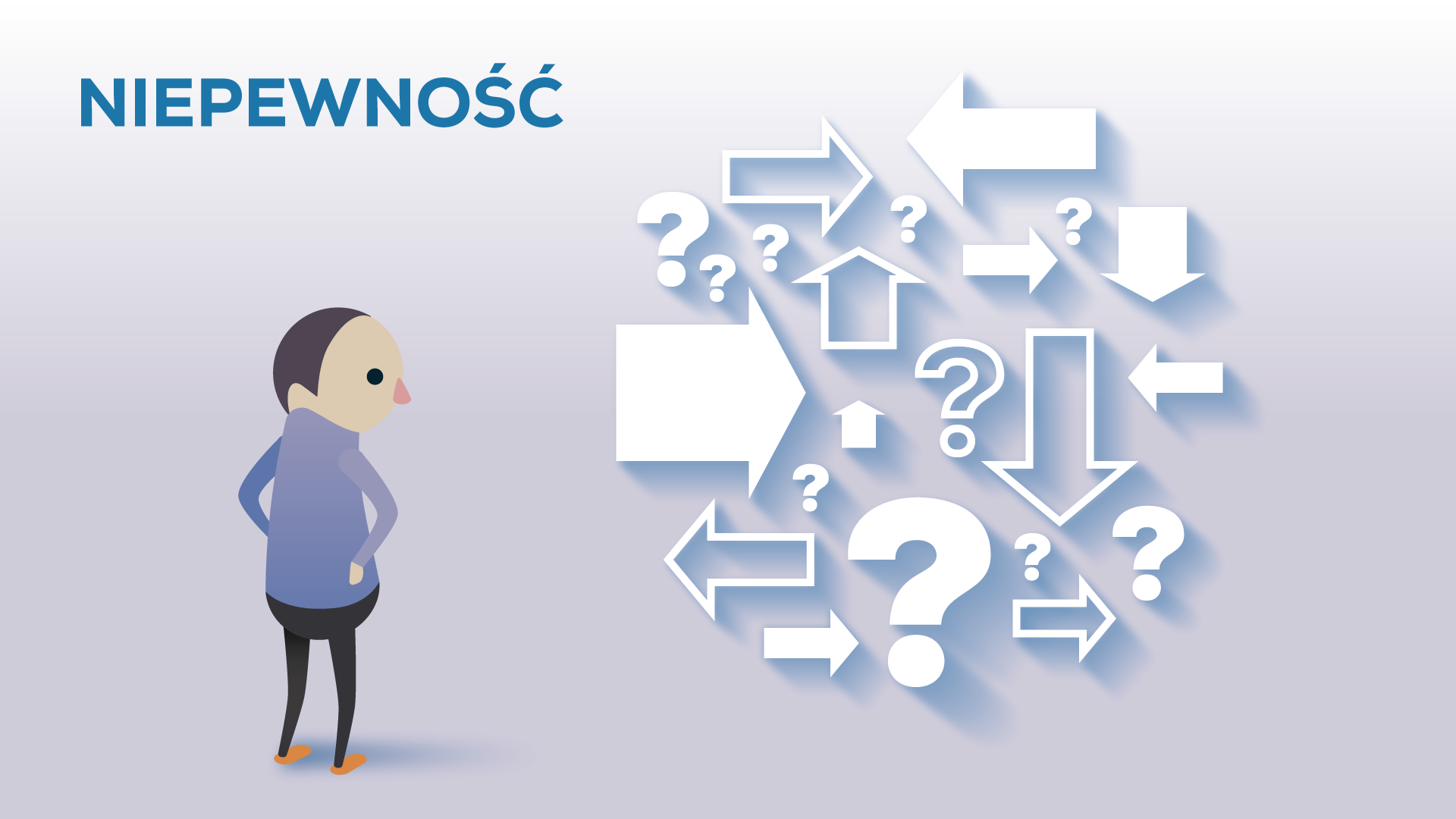 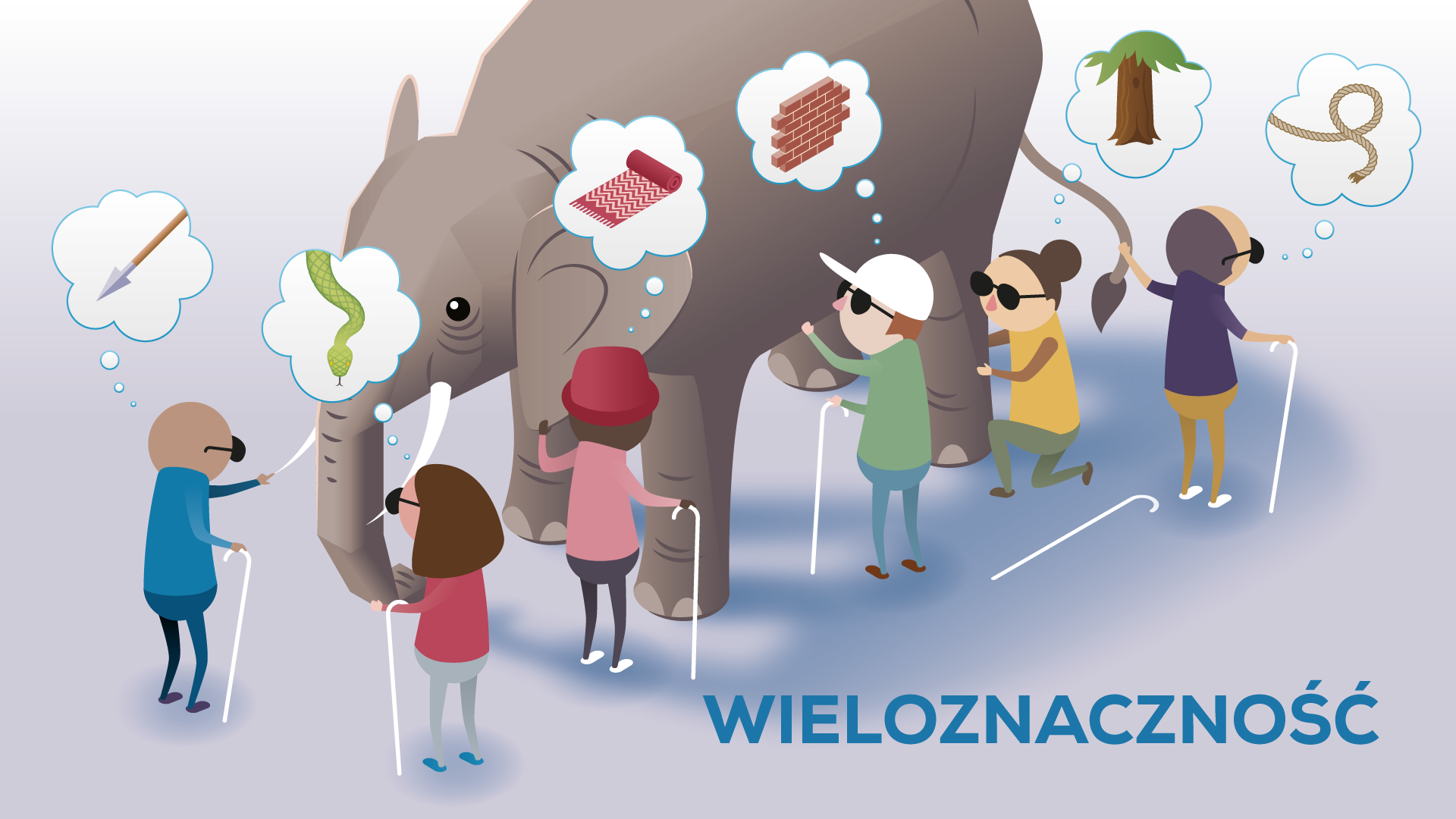 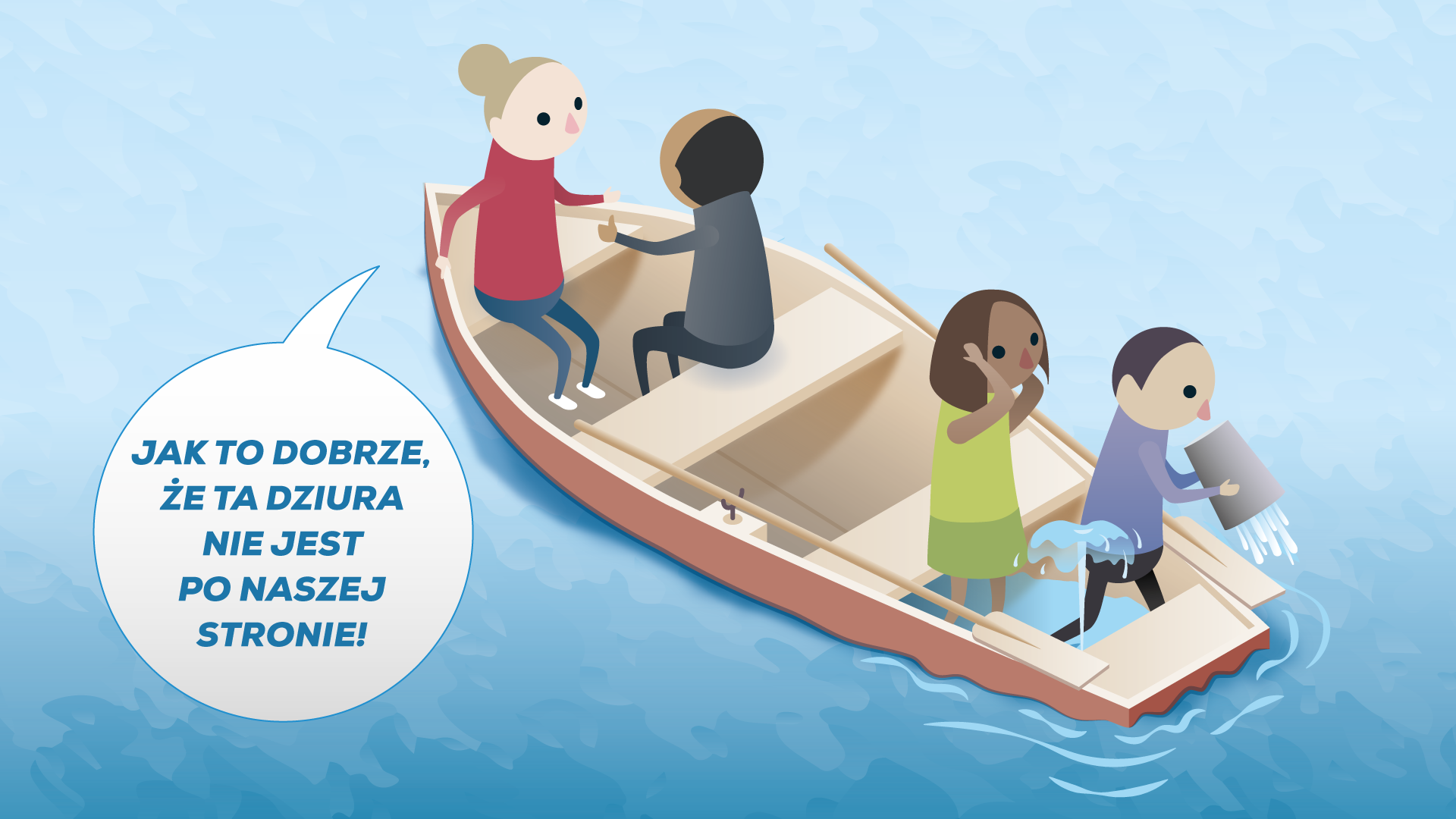 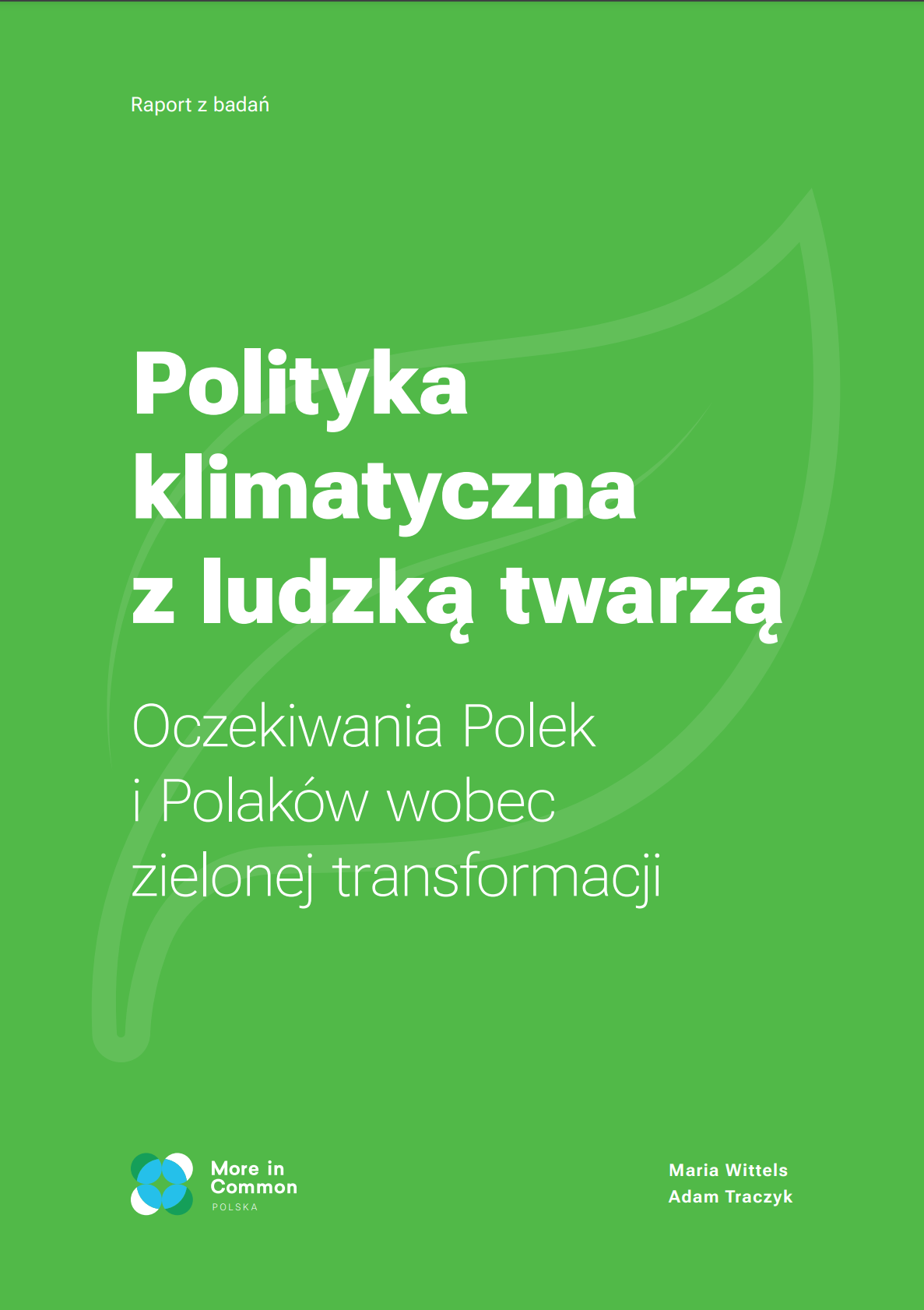 https://www.moreincommon.pl/co-robimy/polityka-klimatyczna-z-ludzka-twarza/
https://www.moreincommon.pl/media/pvrlsnj4/polityka-klimatyczna-z-ludzk%C4%85-twarz%C4%85_raport_more-in-common.pdf
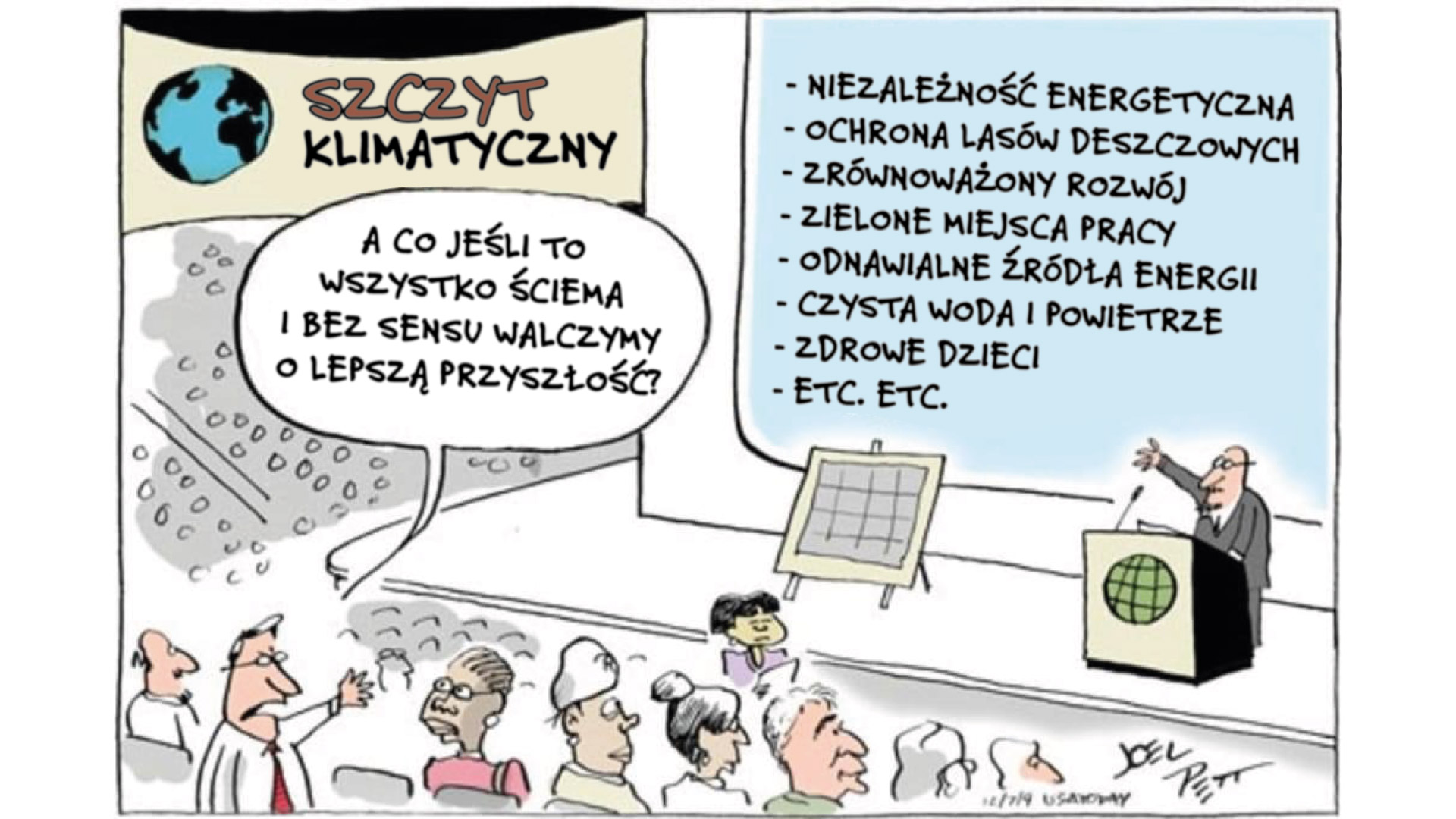 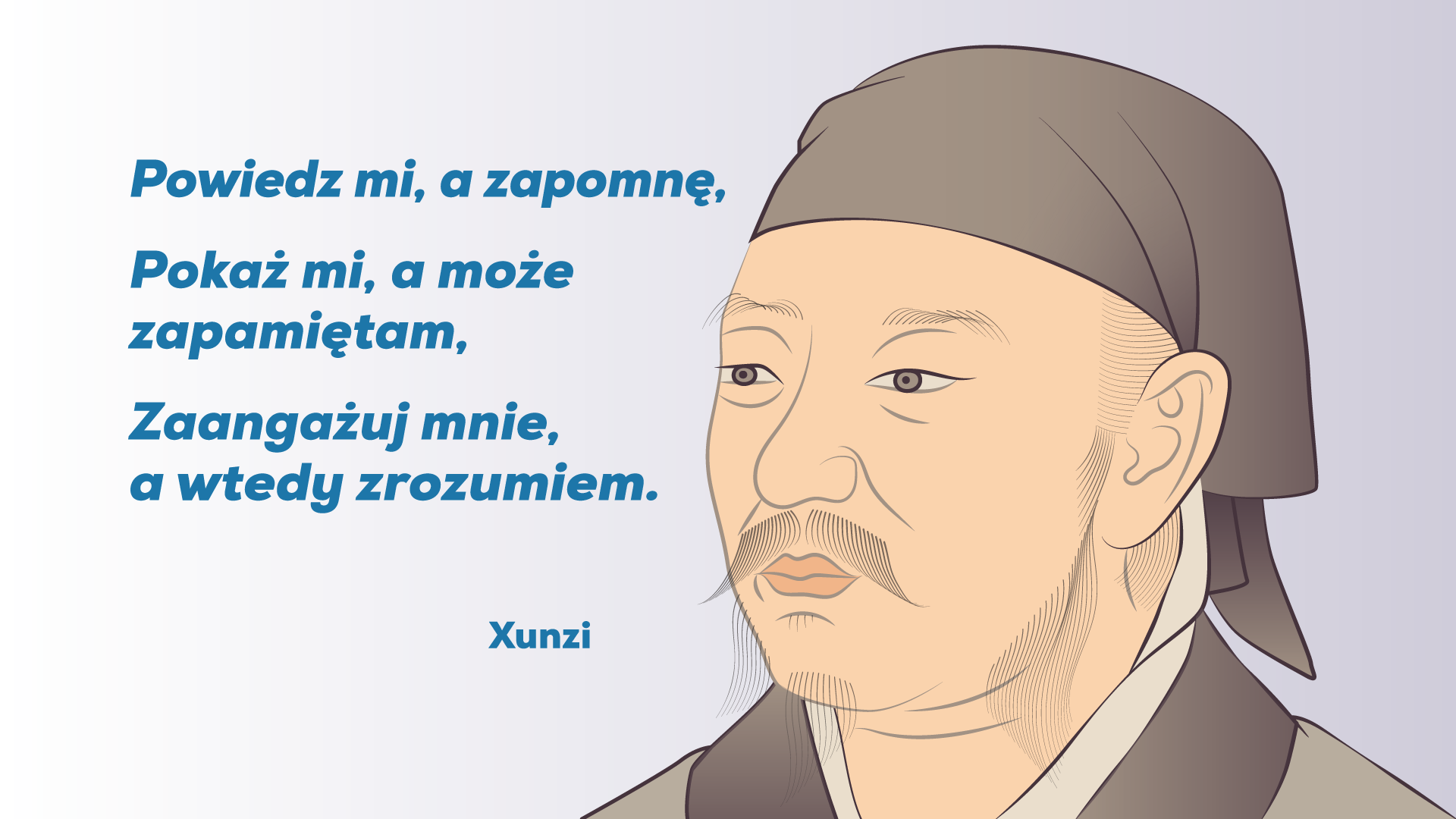 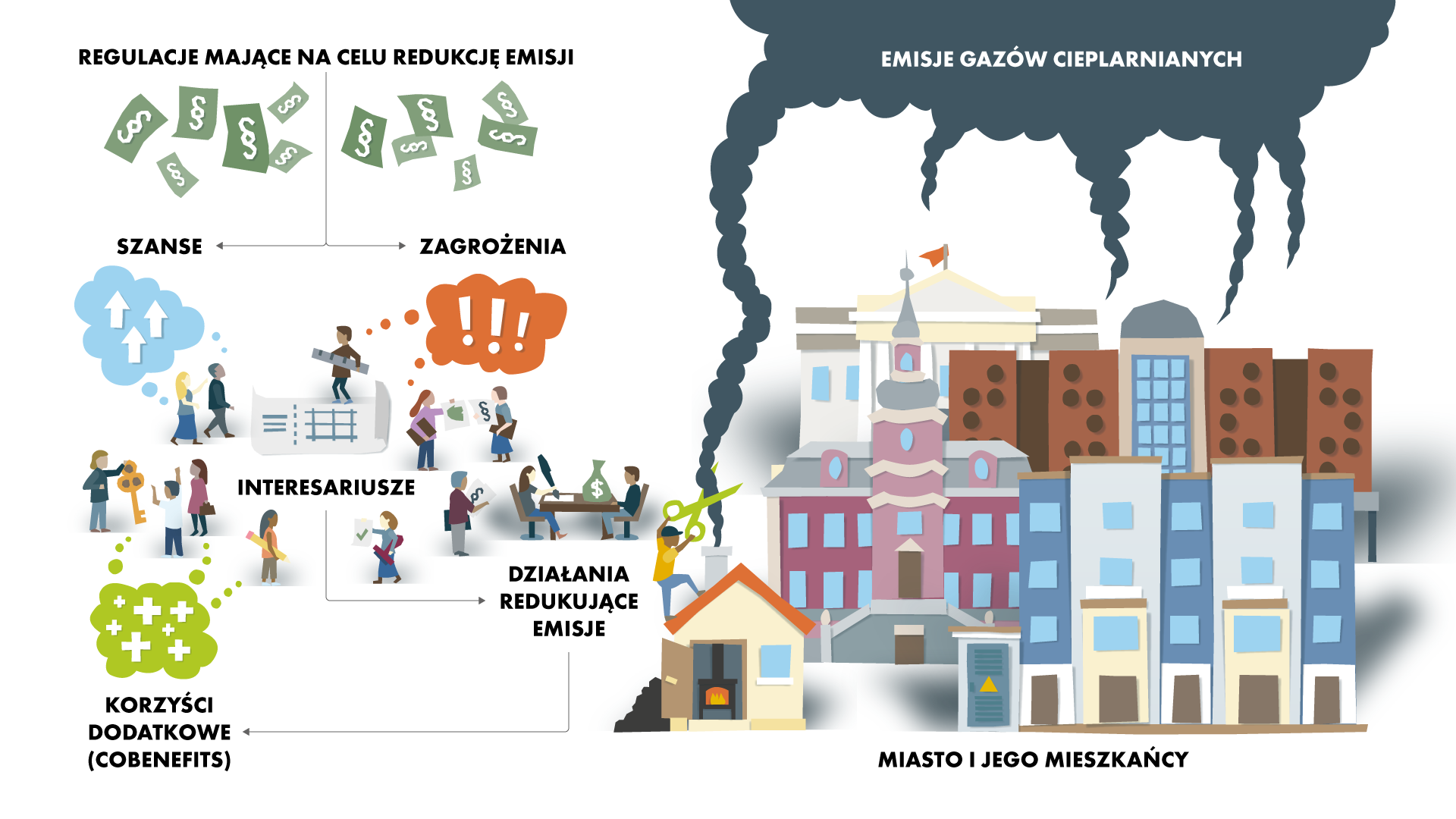 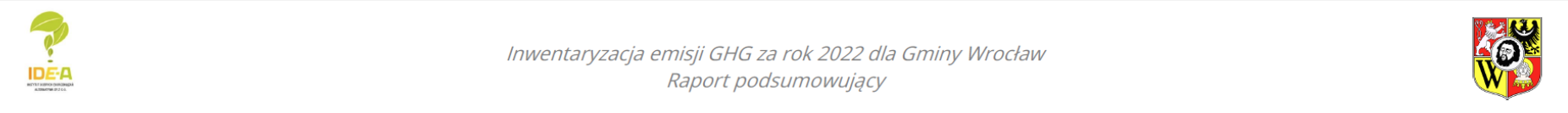 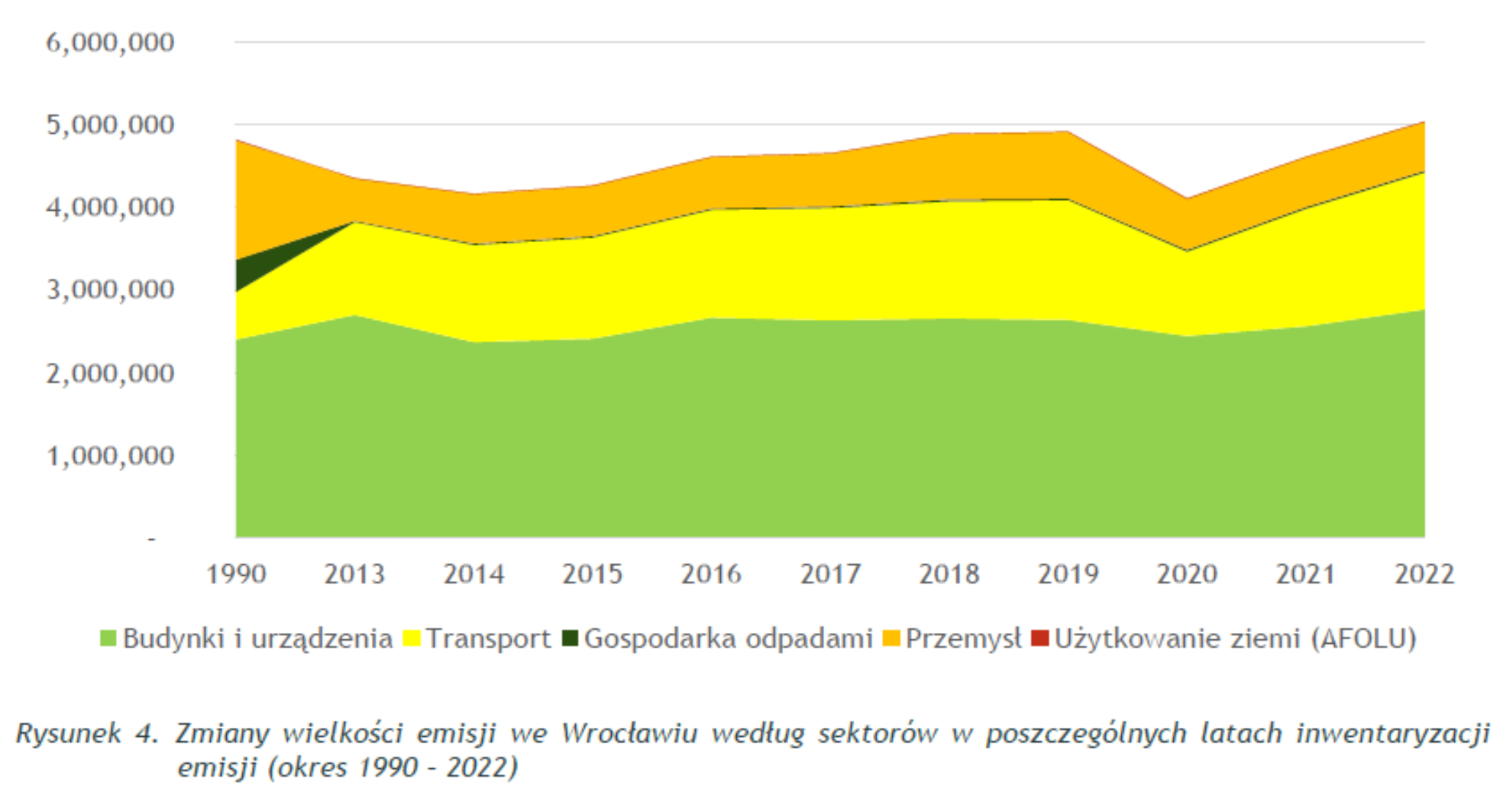 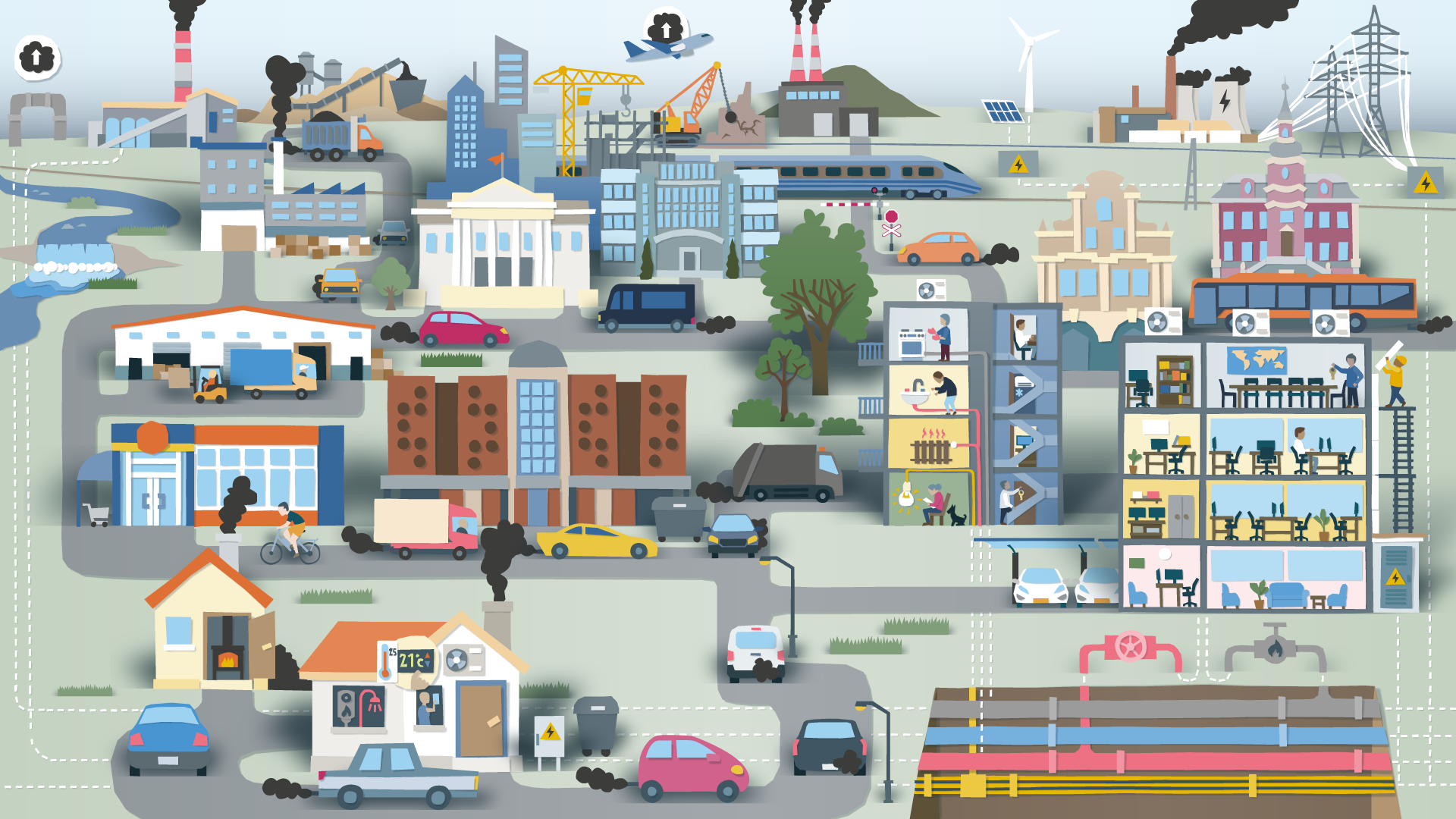 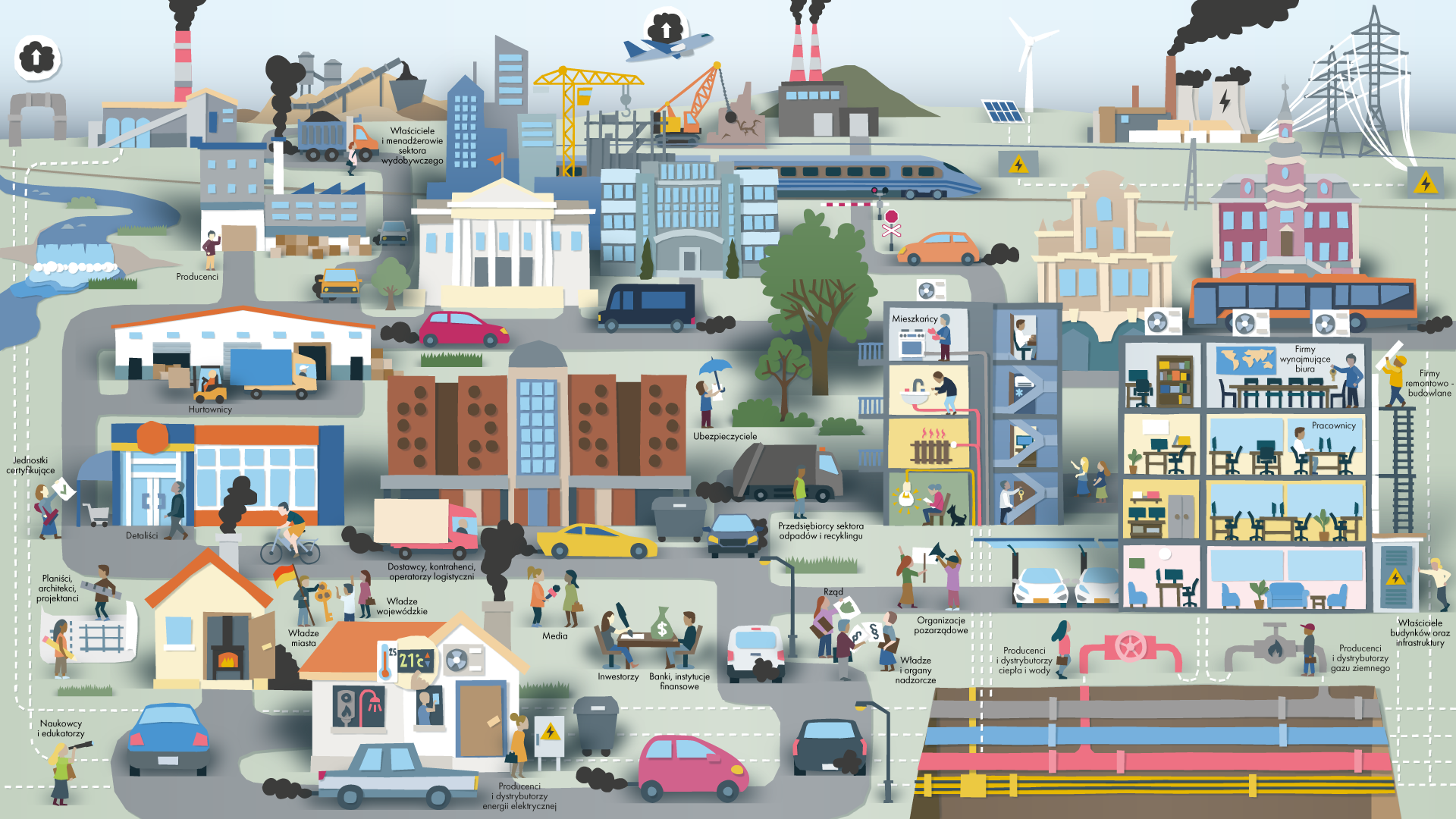 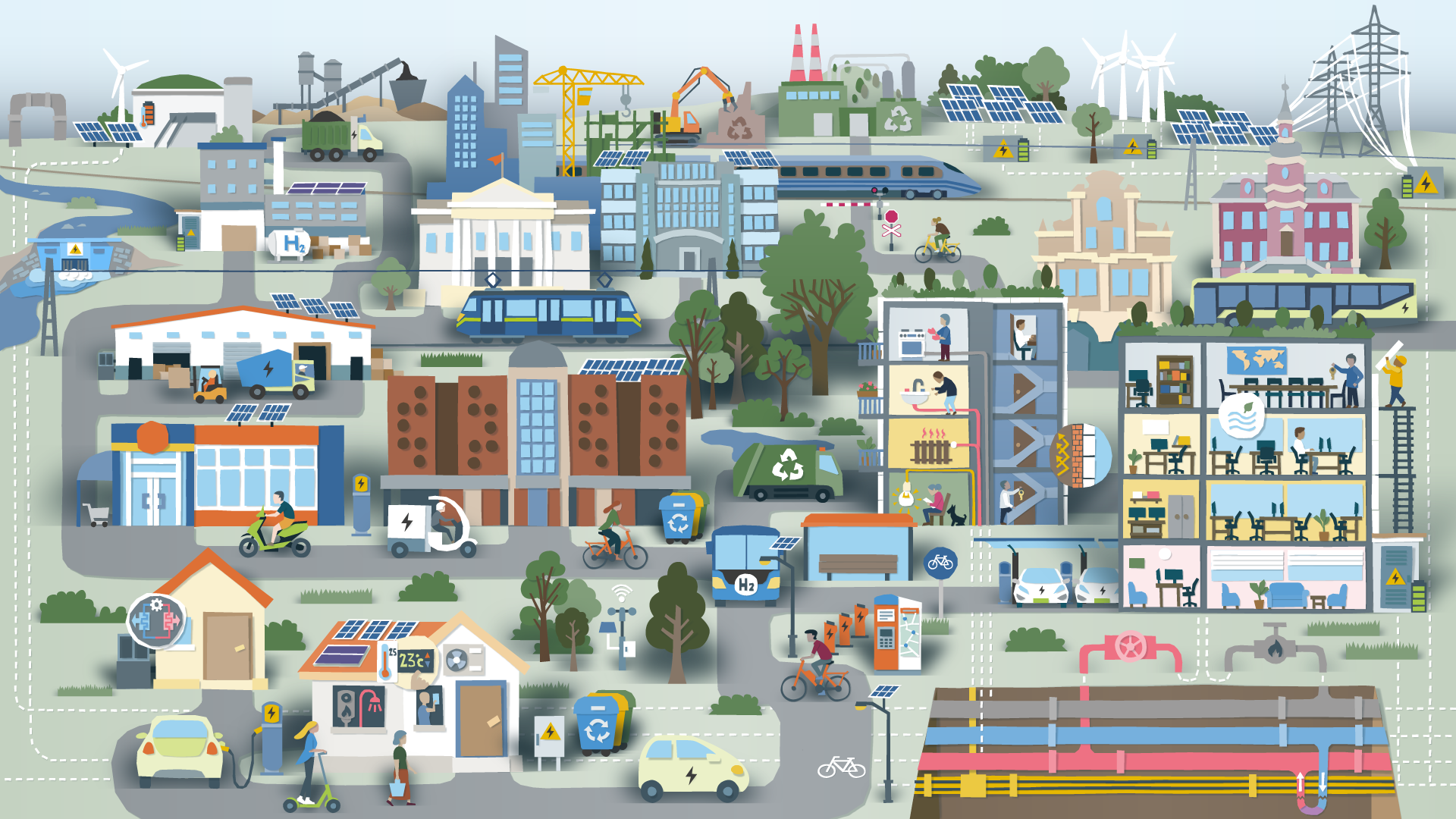